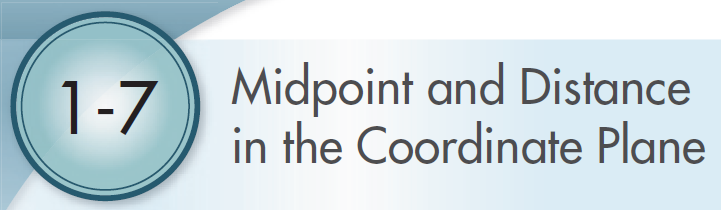 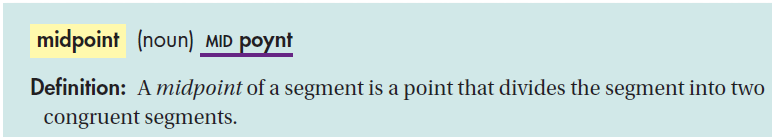 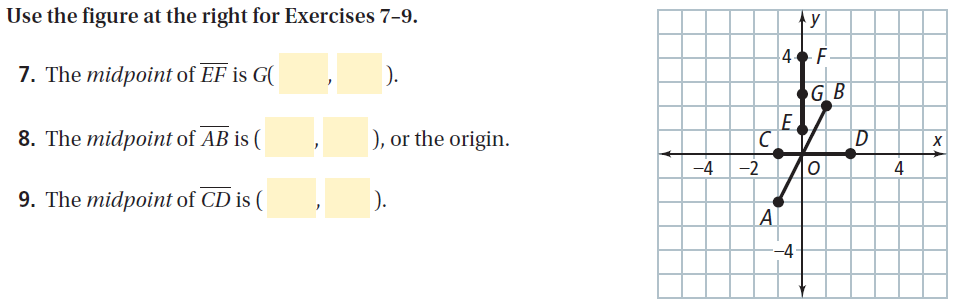 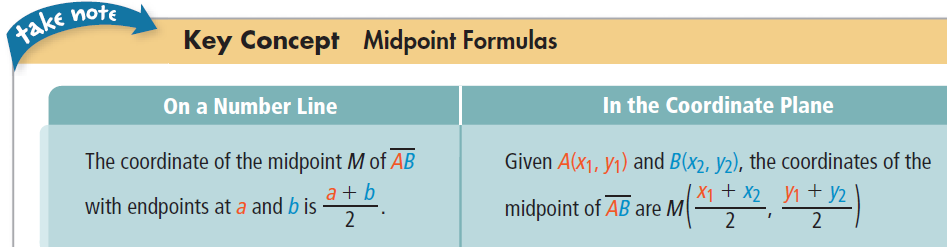 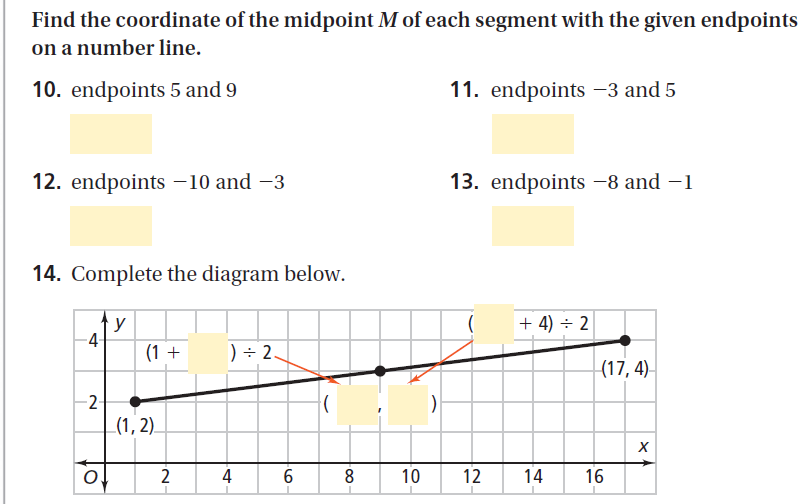 Do practice problems 1 & 5 on WS.
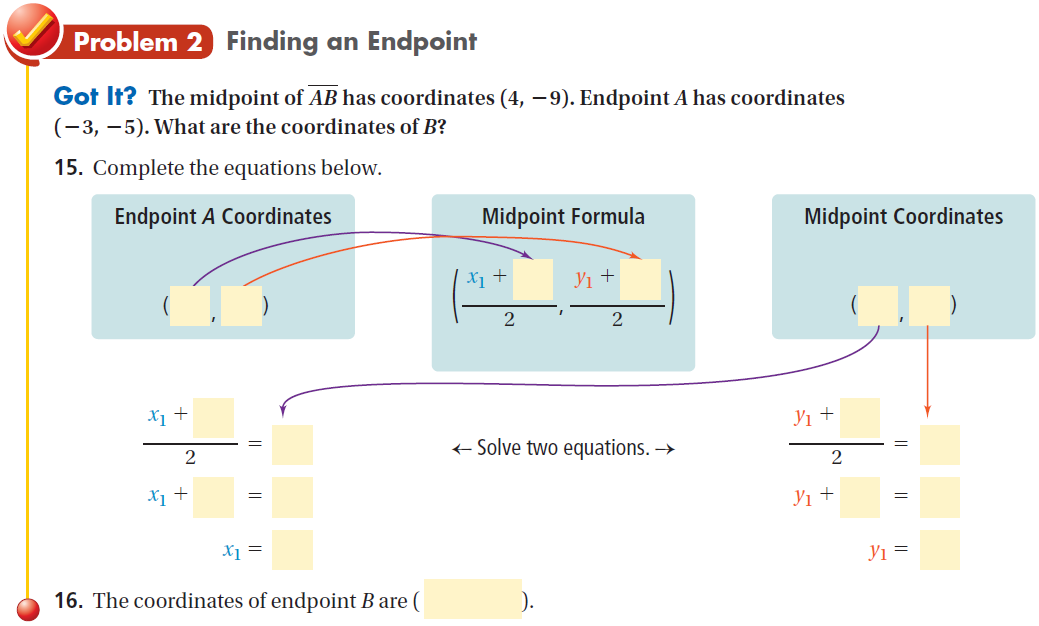 Do practice problem 10 on WS.
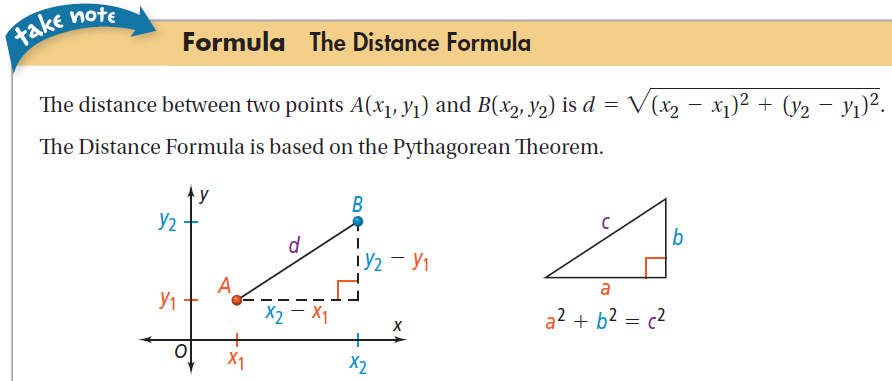 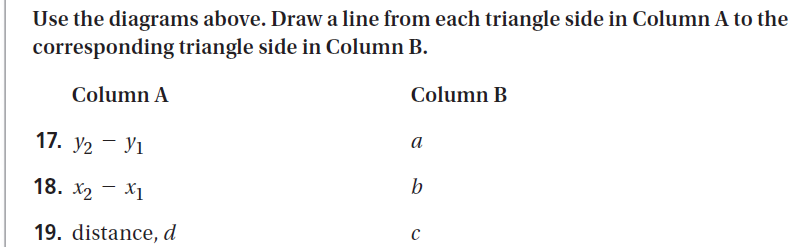 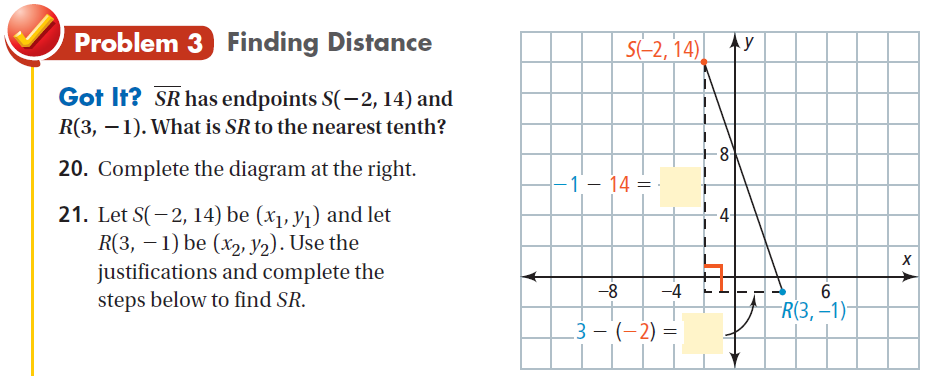 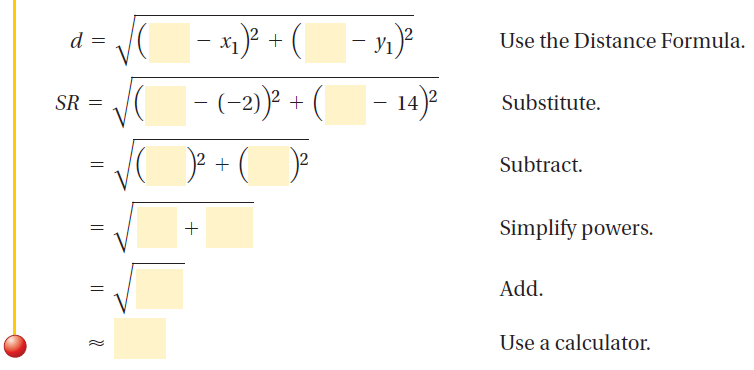 Do practice problems 15 & 16 on WS.
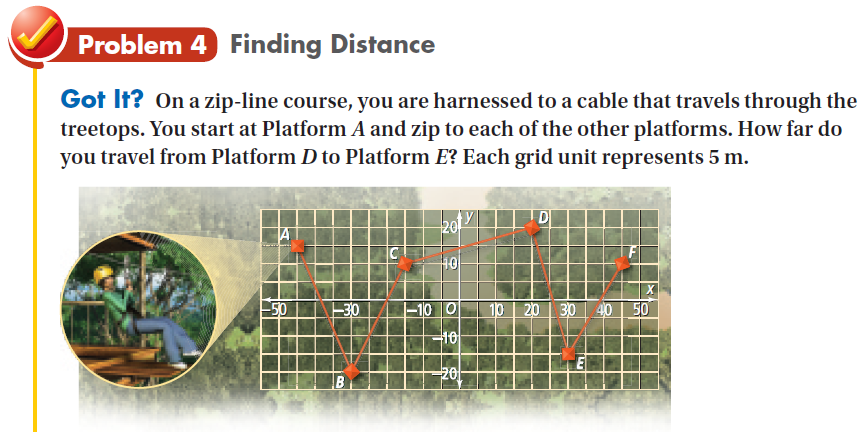 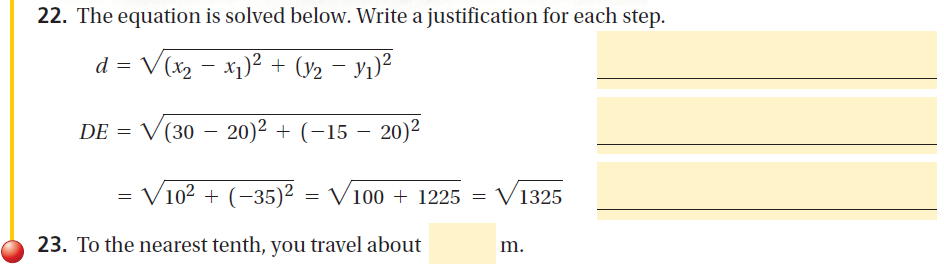 Do practice problem 20 on WS.
Assignment: Remainder of WS.